Expediency – Application
Four things required in order for something to be considered an expediency?
Must be lawful   (1 Cor. 6:12; 10:23)
Must edify   (1 Cor. 10:23-33)
Must not offend a brother    (1 Cor. 10:32; Rom. 14:13-23)
Can’t be specified
Why can’t something specified be an expedient?
Assemble
Heb. 10:25 not forsaking the assembling of ourselves together, as is the manner of some, but exhorting one another, and so much the more as you see the Day approaching.
Acts 20:7  Now on the first day of the week, when the disciples came together to break bread, Paul, ready to depart the next day, spoke to them and continued his message until midnight.
Assemble
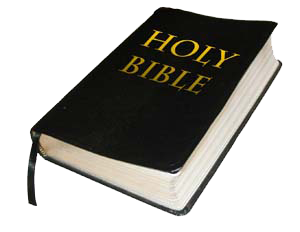 Place – rent, own, buy, build
Length of service
Order of service
Hebrews 10:25
Acts 20:7
Expedient
No Authority
Baptize
Matt. 28:19  Go therefore and make disciples of all the nations, baptizing them in the name of the Father and of the Son and of the Holy Spirit,
Mark 16:16  He who believes and is baptized will be saved; but he who does not believe will be condemned.
Acts 2:38  Then Peter said to them, “Repent, and let every one of you be baptized in the name of Jesus Christ for the remission of sins; and you shall receive the gift of the Holy Spirit.
Baptize
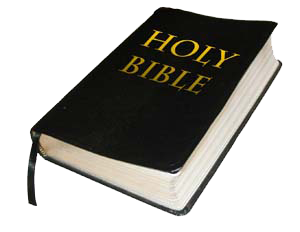 Sprinkling - Pouring
Where? Baptistry, River
Babies or unbelievers
Water – cold or warm?   Fresh or salt?
Matt. 28:19
Mark 16:16
Acts 2:38
Expedient
No Authority
Sing
Eph 5:19  speaking to one another in psalms and hymns
and spiritual songs, singing and making melody in your heart to the Lord,
Col 3:16  Let the word of Christ dwell in you richly in all wisdom, teaching and admonishing one another in psalms and hymns and spiritual songs, singing with grace in your hearts to the Lord.
Sing
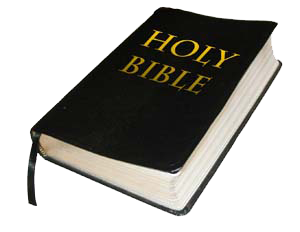 Choir
Books or Memory?
Instruments of Music
Number of songs
Ephesians 5:19
Colossians 3:16
Sit or Stand
Expedient
No Authority
Contribution
1 Cor. 16:1-2  Now concerning the collection for the saints, as I have given orders to the churches of Galatia, so you must do also: 2 On the first day of the week let each one of you lay something aside, storing up as he may prosper, that there be no collections when I come.
2 Cor. 9:6-7   But this I say: He who sows sparingly will also reap sparingly, and he who sows bountifully will also reap bountifully. So let each one give as he purposes in his heart, not grudgingly or of [c]necessity; for God loves a cheerful giver.
Contribution
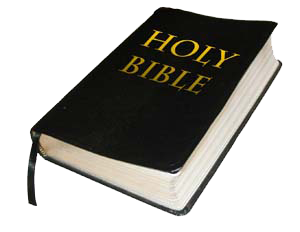 Investments
Cash or Check
Bake Sales
Basket or Hat
When during service
1 Cor. 16:1-2
2 Cor. 9:6-7
Expedient
No Authority
Preaching
Mark 16:15-16  And He said to them, “Go into all the world and preach the gospel to every creature.  He who believes and is baptized will be saved; but he who does not believe will be condemned.
Acts 10:42  And He commanded us to preach to the people, and to testify that it is He who was ordained by God to be Judge of the living and the dead.
2 Tim 4:1-4  I charge you therefore before God and the Lord Jesus Christ, who will judge the living and the dead at His appearing and His kingdom: Preach the word! Be ready in season and out of season. Convince, rebuke, exhort, with all longsuffering and teaching.  For the time will come when they will not endure sound doctrine, but according to their own desires, because they have itching ears, they will heap up for themselves teachers;  and they will turn their ears away from the truth, and be turned aside to fables.
Preaching
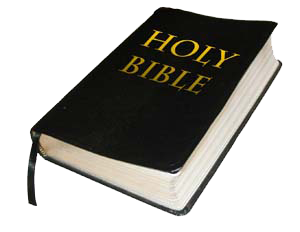 Pulpit, radio, tv, tract?
When, how, where?
Missionary Society
False doctrine
Private or Public
Mark 16:15-16
Acts 10:42
2 Tim. 4:1-4
Expedient
No Authority
Drink this Cup
Matt. 26:26-30  And as they were eating, Jesus took bread, [a]blessed and broke it, and gave it to the disciples and said, “Take, eat; this is My body.”
 Then He took the cup, and gave thanks, and gave it to them, saying, “Drink from it, all of you.  For this is My blood of the [b]new covenant, which is shed for many for the [c]remission of sins.  But I say to you, I will not drink of this fruit of the vine from now on until that day when I drink it new with you in My Father’s kingdom.”
 And when they had sung a hymn, they went out to the Mount of Olives.
Luke 22:18  for I say to you,  will not drink of the fruit of the vine until the kingdom of God comes.”
Acts 20:7   Now on the first day of the week, when the disciples came together to break bread, Paul, ready to depart the next day, spoke to them and continued his message until midnight.
Drink this Cup
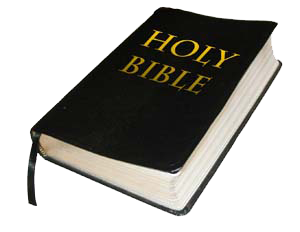 Morning or Evening
Once a Year
Coffee, tea, coke
How it’s served
One cup or many
Matt. 26:26-30
Luke 22:18
Acts 20:7
Expedient
No Authority
Relieve the Needy
Acts 4:32-35 Now the multitude of those who believed were of one heart and one soul; neither did anyone say that any of the things he possessed was his own, but they had all things in common.  And with great power the apostles gave witness to the resurrection of the Lord Jesus. And great grace was upon them all.  Nor was there anyone among them who lacked; for all who were possessors of lands or houses sold them, and brought the proceeds of the things that were sold,  and laid them at the apostles’ feet; and they distributed to each as anyone had need.
Rom. 15:25-26  But now I am going to Jerusalem to [a]minister to the saints.  For it pleased those from Macedonia and Achaia to make a certain contribution for the poor among the saints who are in Jerusalem.
1 Cor. 16:1-2  Now concerning the collection for the saints, as I have given orders to the churches of Galatia, so you must do also:  On the first day of the week let each one of you lay something aside, storing up as he may prosper, that there be no collections when I come.
Relieve the Needy
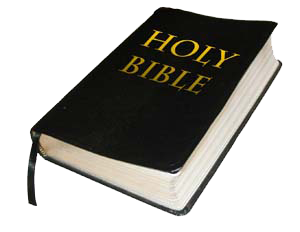 Money, Food, Clothing
Benevolent Society
Orphan Homes
Acts 4:32-35
Rom. 15:25-31
1 Cor. 16:1-2
2 Cor. 8:4
Expedient
No Authority
Teach
Matt. 28:20 teaching them to observe all things that I have commanded you; and lo, I am with you always, even to the end of the age.” Amen.
2 Tim. 2:2  And the things that you have heard from me among many witnesses, commit these to faithful men who will be able to teach others also.
2 Tim. 4:1-2  I charge you therefore before God and the Lord Jesus Christ, who will judge the living and the dead at His appearing and His kingdom:  Preach the word! Be ready in season and out of season. Convince, rebuke, exhort, with all longsuffering and teaching.
Teach
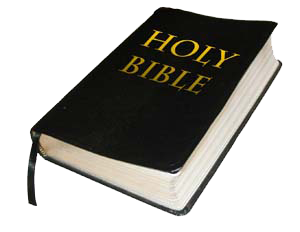 False Doctrine
Time, Place, Size of Group
Matt. 28:20
2 Tim. 2:2; 4:1-2
Expedient
No Authority
Support of Preacher
Gal. 6:6 Let him who is taught the word share in all good things with him who teaches.
2 Cor. 11:8  I robbed other churches, taking wages from them to minister to you.
1 Cor. 9:14  Even so the Lord has commanded that those who preach the gospel should live from the gospel.
Support of Preacher
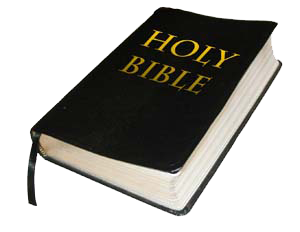 To refuse to support
How it is given – money
House, food, utilities
Frequency
Galatians 6:6
2 Cor. 11:8
1 Cor. 9:14
Expedient
No Authority
Jurisdiction of Elders
Acts 20:28 Therefore take heed to yourselves and to all the flock, among which the Holy Spirit has made you overseers, to shepherd the church of God which He purchased with His own blood.
Acts 14:23  So when they had appointed elders in every church, and prayed with fasting, they commended them to the Lord in whom they had believed.
1 Peter 5:1-4  The elders who are among you I exhort, I who am a fellow elder and a witness of the sufferings of Christ, and also a partaker of the glory that will be revealed:  Shepherd the flock of God which is among you, serving as overseers, not by compulsion but willingly, not for dishonest gain but eagerly;  nor as being lords over those entrusted to you, but being examples to the flock;  and when the Chief Shepherd appears, you will receive the crown of glory that does not fade away.
Jurisdiction of Elders
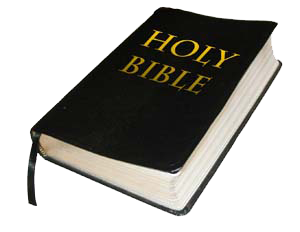 Assume oversight of multiple
Local congregations
The number and frequency
Of meetings.
One Elder
Acts 20:28; 14:23
1 Peter 5:1-4
Expedient
No Authority